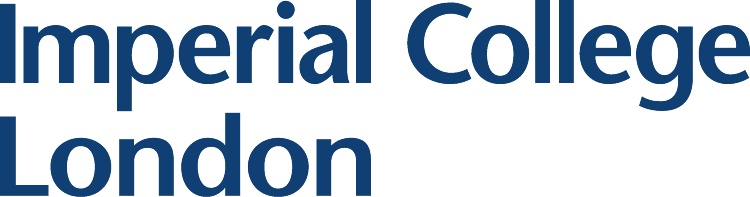 Medical emergencies:debrief and summary
25/06/2013
Herman Tam		Yousuf Salmasi	FY1
Outline
Introduction

Quiz

Feedback
Introduction
FY1 Transition is stressful
Acute care poorly prepared for?
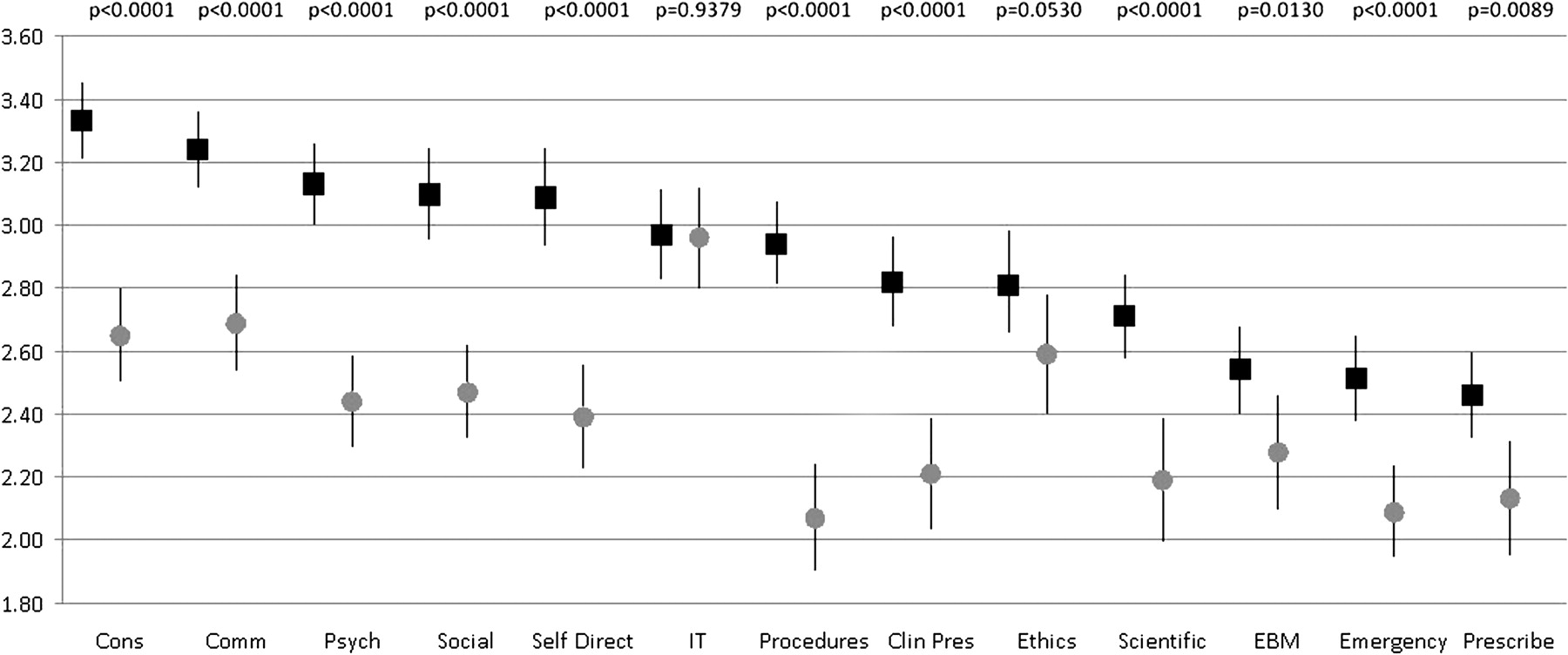 (Tallentire 2011)
[Speaker Notes: Overall means and 95% CIs over 3 years for Foundation year 1 doctors (FY1s) (black squares) and educational supervisors (grey circles) in the various domains. Clin pres, clinical presentations; Comm, communication; Cons, consultation; EBM, evidence based medicine; IT, information technology; Psych, psychological aspects.
Tallentire V R et al. Postgrad Med J 2011;87:590-595]
Factors involved
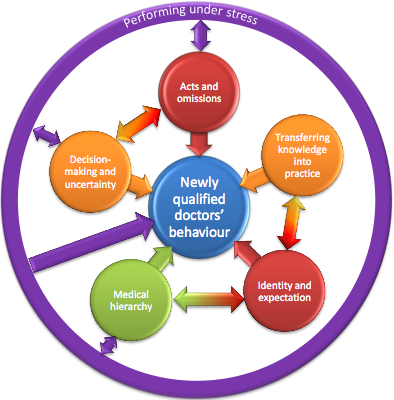 (Tallentire 2011)
But…
Care of acutely unwell patient is complex

New clinical responsibility perhaps cannot be directly prepared for

?Preferable from patient safety perspective that graduates never feel completely at ease

Perceived preparedness is poor surrogate with actual preparedness

Take immediate steps with diagnostic uncertainty
5 Scenarios
ACS
GI bleed
Delirium
Sepsis
Post-op complications
Quiz
1. This ECG shows:


1. Anterior MI
2. NSTEMI
3. Posterior MI
4. STEMI
5. Unstable Angina
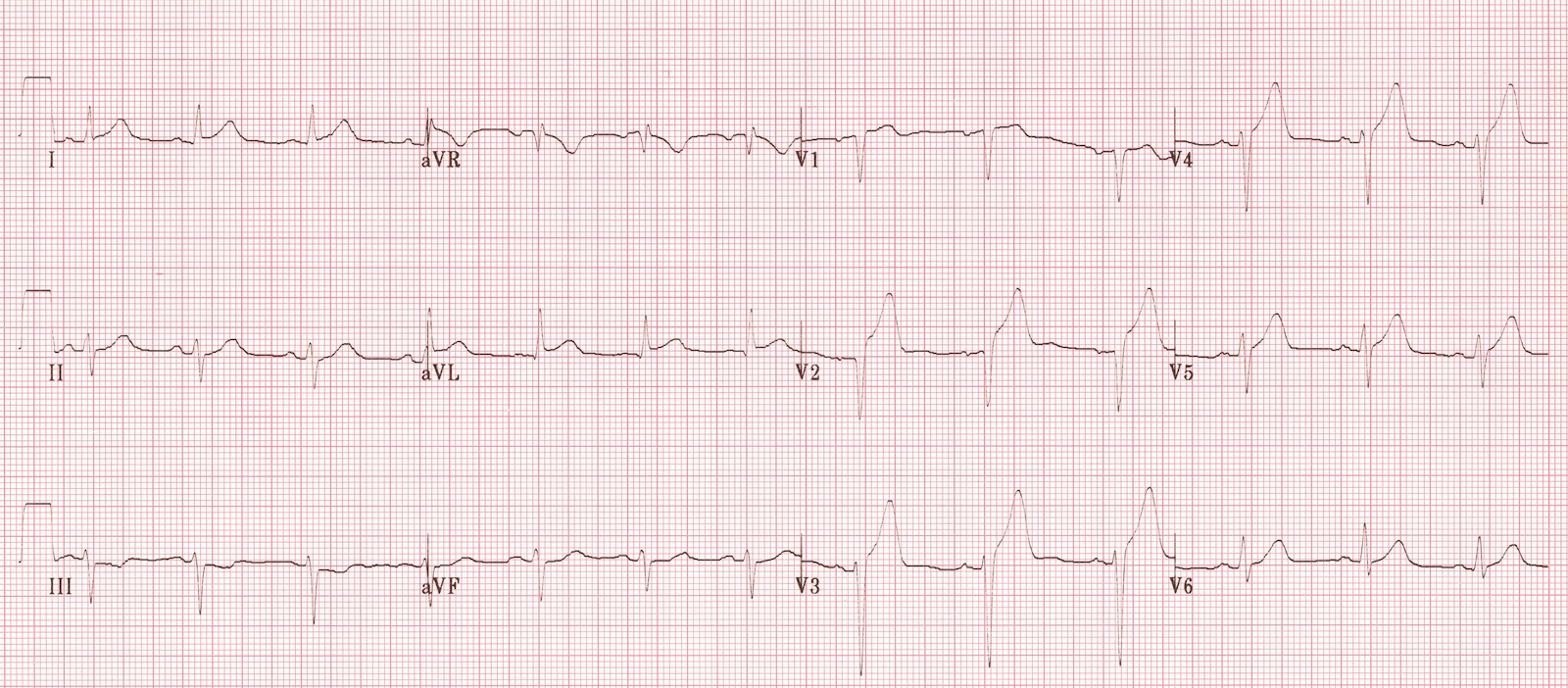 [Speaker Notes: Correct answer: 1. Anterior MI]
Quiz
2. You should prescribe the following immediate treatment in all ACS except:

1. Aspirin 300mg
2. Clopidogrel 300mg
3. LMWH
4. Nitrates
5. Thrombolysis
[Speaker Notes: Correct answer: 5. Thrombolysis should only be used in STEMI when immediate PCI is unavailable]
Quiz
3. What is the extension for arrest calls?

1. 111
2. 2222
3. 22222222
4. 911
5. 999
[Speaker Notes: Correct answer: 2. 2222]
Quiz
4. Reversible causes of cardiopulmonary arrest includes all of the following except:

1. Hyperkalaemia
2. Hyperthermia
3. Hypoxia
4. Tamponade
5. Tension pneumothorax
[Speaker Notes: Correct answer: 2. Hyperthermia. Hypothermia is a reversible cause of cardiopulmonary arrest]
Feedback
Evaluation forms